Discussion on Integrated Sensing and Communication related work in SA6
Huawei, Hisilicon
Use cases and business models with SA6 participation
 One example for V2X. SA6 will provide the industry a Demo of using network sensing
 The Sensing enabler layer will utilize the sensing information exposed from 3GPP network, and optional non-3GPP sensing data from the application domain, to provide value-added service API per vertical application requirements.
For autonomous driving, the intrusion detection, traffic detection, location detection, and speed detection provided by SA2 are only the beginning. SA6 integrates application layer data and SA2 perception data to provide automatic lane detection for the application layer after calculation, including: Speed suggestion, Suggested Route, Obstacle and Vulnerable Traffic Participant warning, Green wave speed guidance…
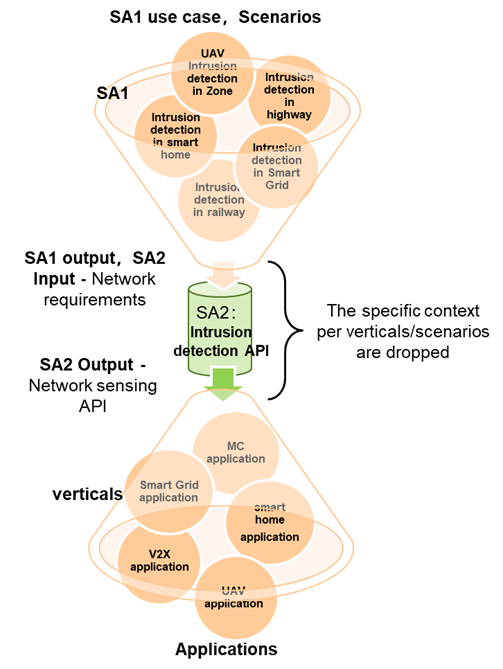 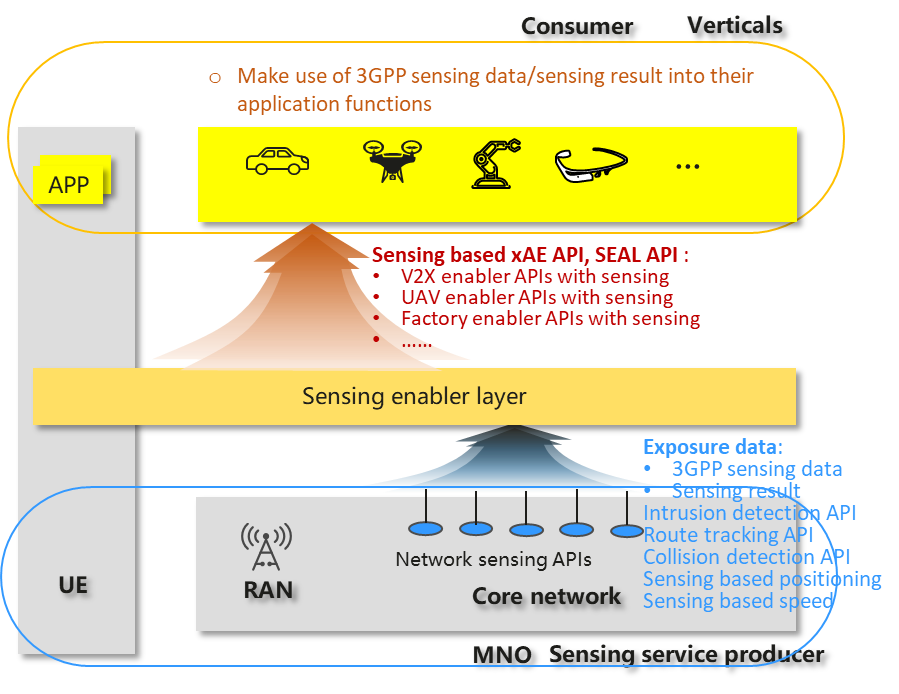 N-3GPP info input
Sensing based Lane-level automatic cruise
Application 
layer
Speed suggestion
Suggested Route
Obstacle, Vulnerable Traffic Participant warning
Green wave speed guidance
Congestion report and  estimated Dissipation Time result
Camera：traffic light phase and time
SA6 aggregate Application layer info and SA2 sensing info, then provide
 integrated application specific sensing service
SA6
Obstacle identification and location
Obtain the location of vehicles
traffic light phase and time
Vulnerable Traffic Participant Detection
Detect accumulated water and snow on the road surface
Detect Vehicle density
Traffic info,
weather info
Obtain the velocity
Slow and fast vehicle detection
Velocity detection API
Traffic detection API
Positioning API
Intrusion
detection API
SA2
Why sensing can be done in SA6?
Potential sensing function in SA6
Functions (e.g. UAV navigation, V2X application enabler functions ) already implemented as Application layer specific function, which can be improved with sensing capability utilization  
Application layer already implement some functions such as UAV navigation, geo-fence, drone inspection and so on, which are widely used as application layer functions
By utilizing Sensing function provided by 5GC, those functions could be further enhanced.
Combining of 3GPP and Non-3GPP sensing data, SA6 provide an alternative way where SA2 mechanism doesn’t work:
Whether the Non-3GPP sensing data can be obtained by 5GC depends on 3rd willingness (expose its sensing data to 5GC)
Thus SA6 need to provide a complement way when the Non-3GPP sensing data cannot be obtained by 5GC.
Enabler layer based on SA2 networking exposure API
For autonomous driving, SA6 will utilize the sensing information exposed from 3GPP network, and functions/data from the application domain to provide value-added service API (e.g. Sensing based Lane-level automatic cruise ) per vertical application requirements
S6 service API with sensing（V2X as example)
The relationship with other SA6 works
Study the sensing in a single SI, the SI output can be input into multiple TSs, 23.434, 23.286, 23.256, 23.xxx (new verticals if any)
The other verticals application can make use of the output of sensing SI.
The relationship with SA2
SA6 can work in parallel with SA2, in the way similar to other stage2 inter-working group collaboration (e.g. RAN and SA2)
For SA2 dependency part:
By sending LS to synchronize progress and pending the conclusion after SA2 study concludes.
For Non-SA2 dependency part:
SA6’s solution can be concluded by SA6 itself.
The end